Figure 4. Auditory tone modulates impact of visual stimulus timing on pSTS ROI. (a) Multisensory ROI in left pSTS ...
Cereb Cortex, Volume 23, Issue 6, June 2013, Pages 1290–1298, https://doi.org/10.1093/cercor/bhs095
The content of this slide may be subject to copyright: please see the slide notes for details.
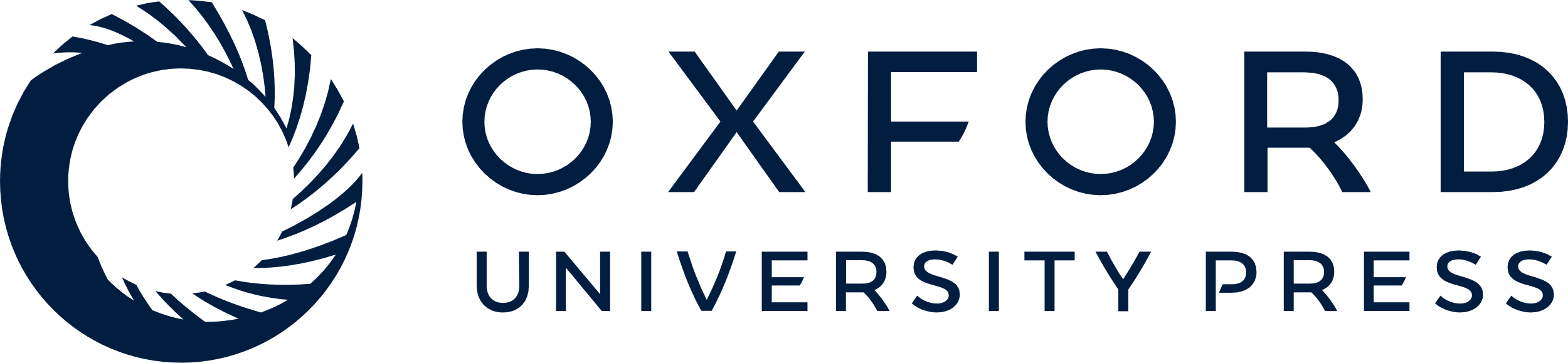 [Speaker Notes: Figure 4. Auditory tone modulates impact of visual stimulus timing on pSTS ROI. (a) Multisensory ROI in left pSTS showed greater isochrony enhancement when visual stimuli were accompanied by a synchronous auditory tone (VA), but not when presented alone (V). (b) The 8-mm sphere ROI was centered at x = −54, y = −50, z = 8, a location previously identified to be modulated by temporal properties of long audiovisual stimulus steams (Noesselt et al. 2007; see also Marchant et al. 2011). By contrast, (c and d) whole brain analysis revealed a region in the right superior temporal gyrus (STG) that showed the opposite interaction pattern, with greater enhancement for random timing during the audiovisual (VA) than the vision-only (V) condition. (a and c) Group mean (±1 s.e.d. for isochrony effect) beta parameter values plotted for each condition (light bar = isochronous; dark bars = random). (b) Shows ROI; (d) shows significant cluster from whole-brain analysis. Both are displayed on the mean anatomical image. * = Significant post hoc paired t-test (P < 0.05).


Unless provided in the caption above, the following copyright applies to the content of this slide: © The Authors 2012. Published by Oxford University Press.This is an Open Access article distributed under the terms of the Creative Commons Attribution Non-Commercial License (http://creativecommons.org/licenses/by-nc/3.0), which permits unrestricted non-commercial use, distribution, and reproduction in any medium, provided the original work is properly cited.]